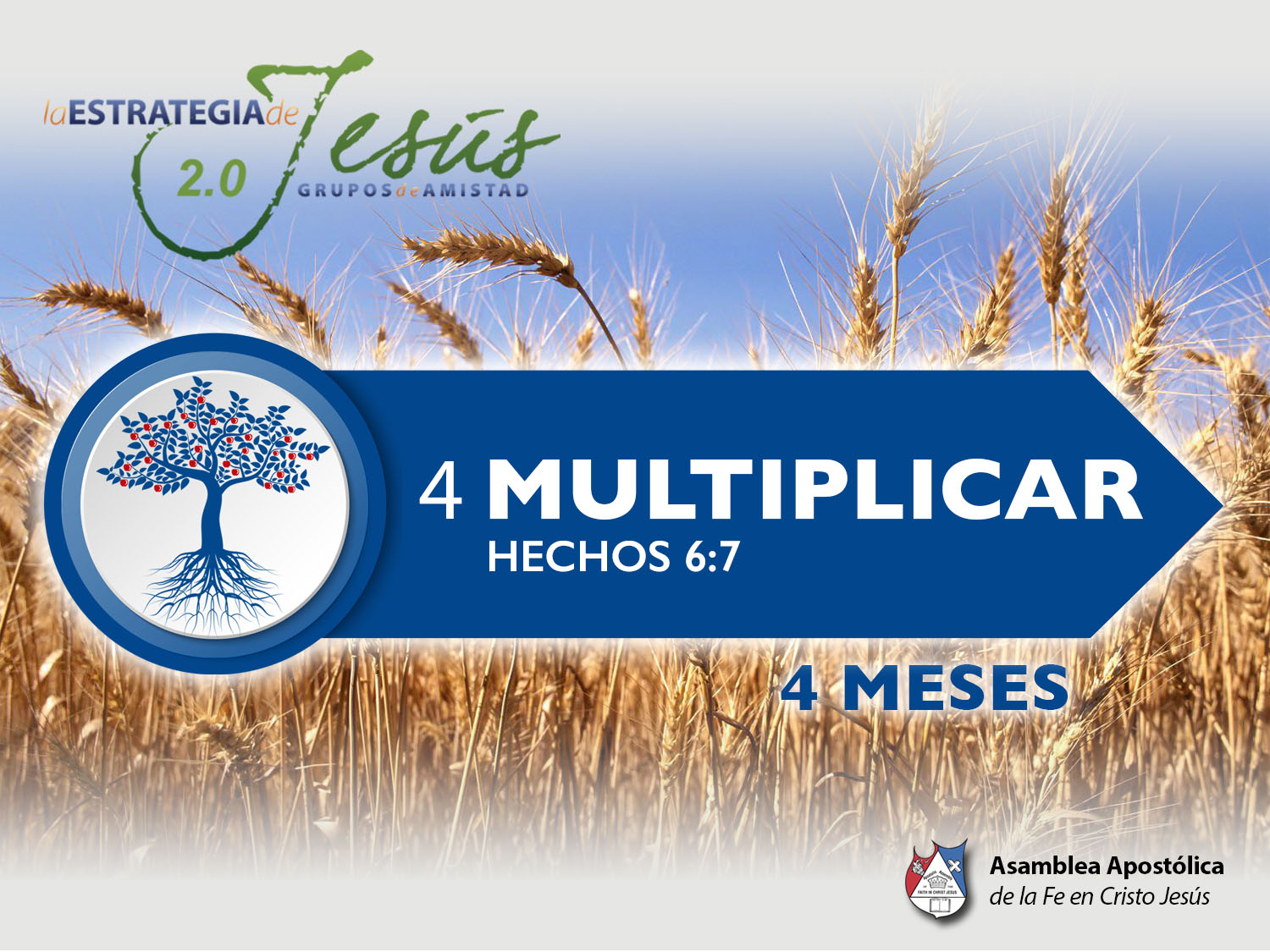 DIRECTOR DE RED
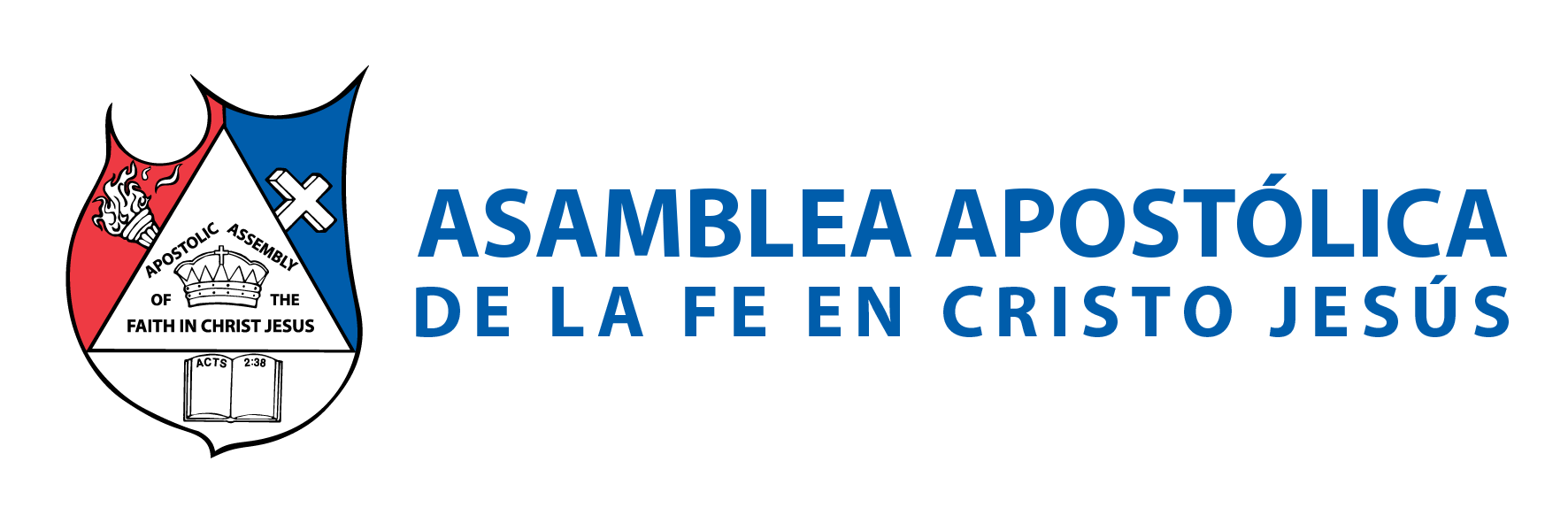 BASE BÍBLICA: 
Éxodo 18:25 
“Escogió Moisés varones de virtud de entre todo Israel, y los puso por jefes sobre el pueblo, sobre mil, sobre ciento, sobre cincuenta, y sobre diez”.
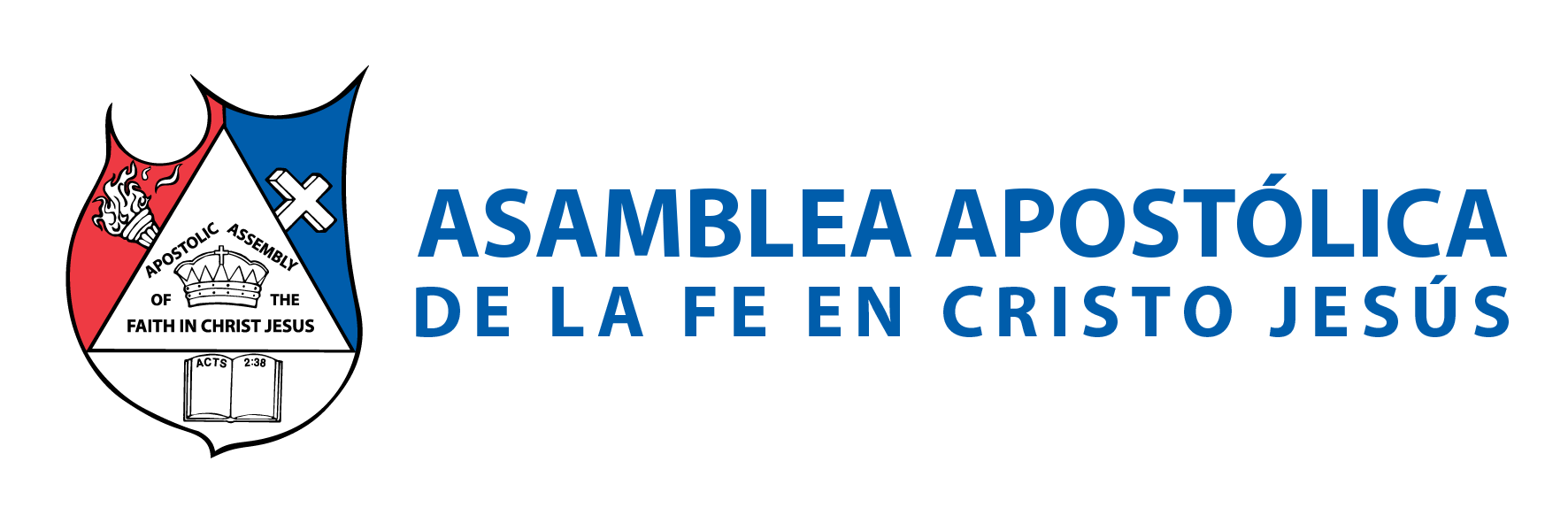 “Sobre mil”, los directores de red son la autoridad para dirigir los trabajos de una Red completa de grupos de amistad, de 100 grupos de amistad, 20 sectores y 10 zonas bajo su autoridad. 
Son después del Pastor principal, la autoridad inmediata de los coordinadores de zona, supervisores de sector y líderes de grupos de amistad; pueden estar en autoridad hasta “Sobre mil personas”.
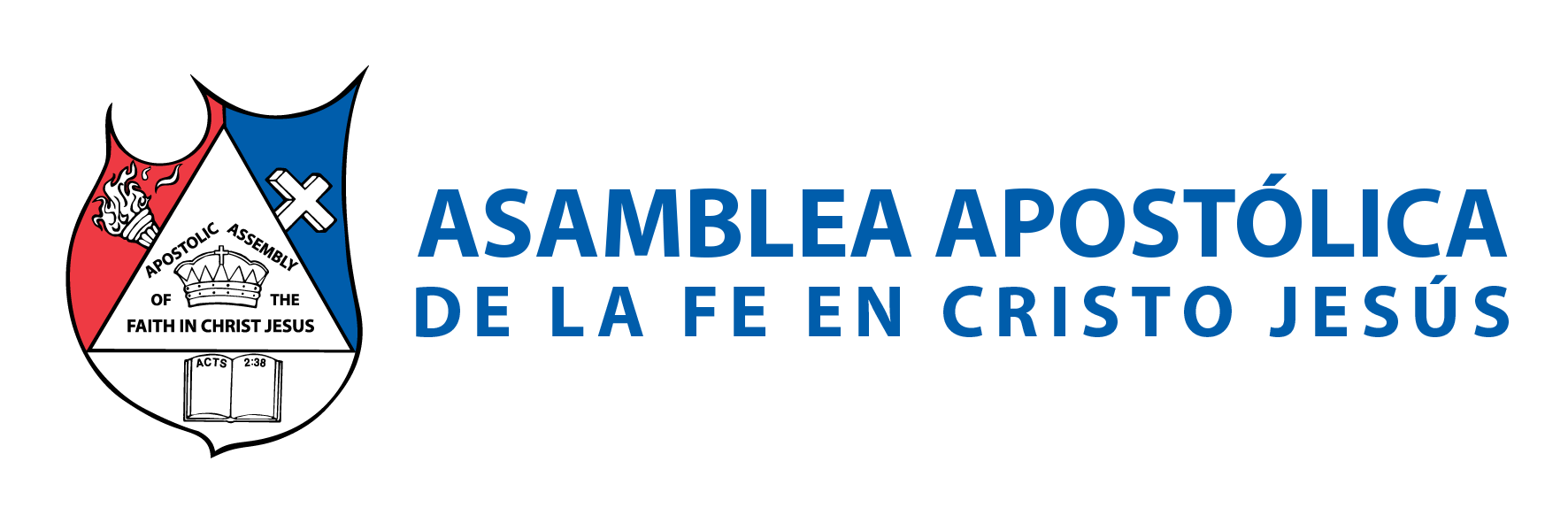 I.- LÍDER EJEMPLAR EN LA VISIÓN 
Unas de las características para ser un director de Red, es haber sido un líder ejemplar en la visión de la estrategia de Jesús; ya que en el modelo celular, las iglesias no pueden calificar por jerarquías; sino por experiencia en el términos de los hechos. 
Haber probado conocer la visión de la Estrategia de Jesús, para poder tener autoridad moral y espiritual con sus discípulos; y quienes estarán bajo su autoridad.
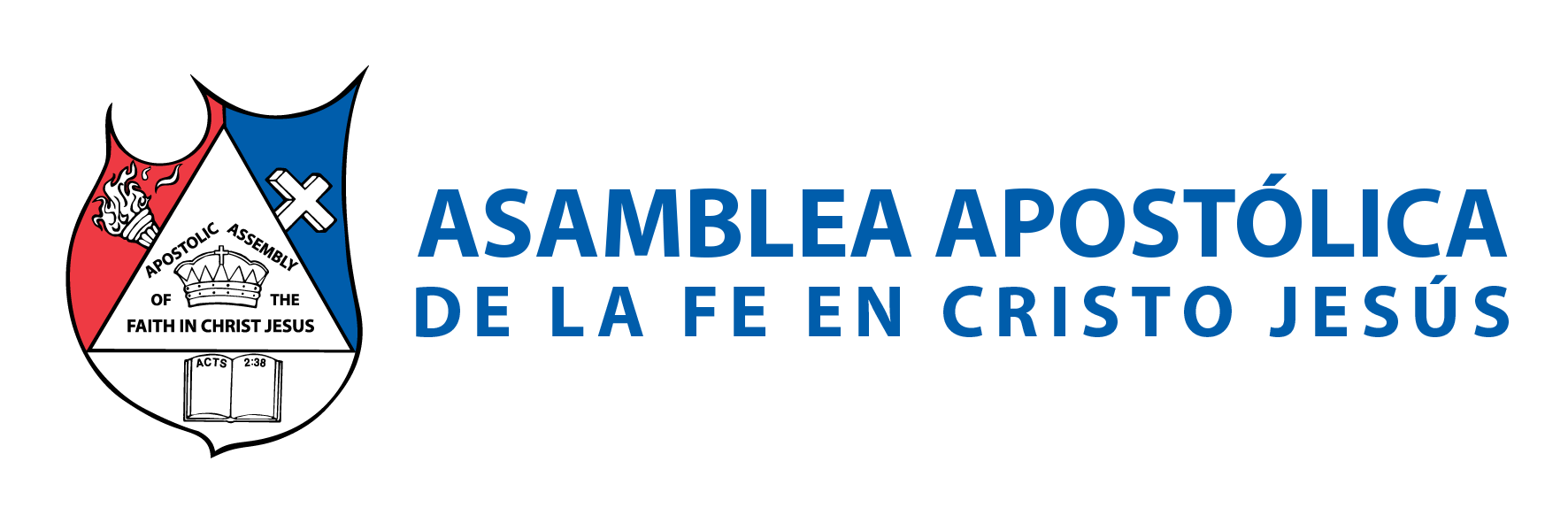 2 Samuel 18:1: 
“David, pues, pasó revista al pueblo que tenía consigo, y puso sobre ellos jefes de millares y jefes de centenas”.
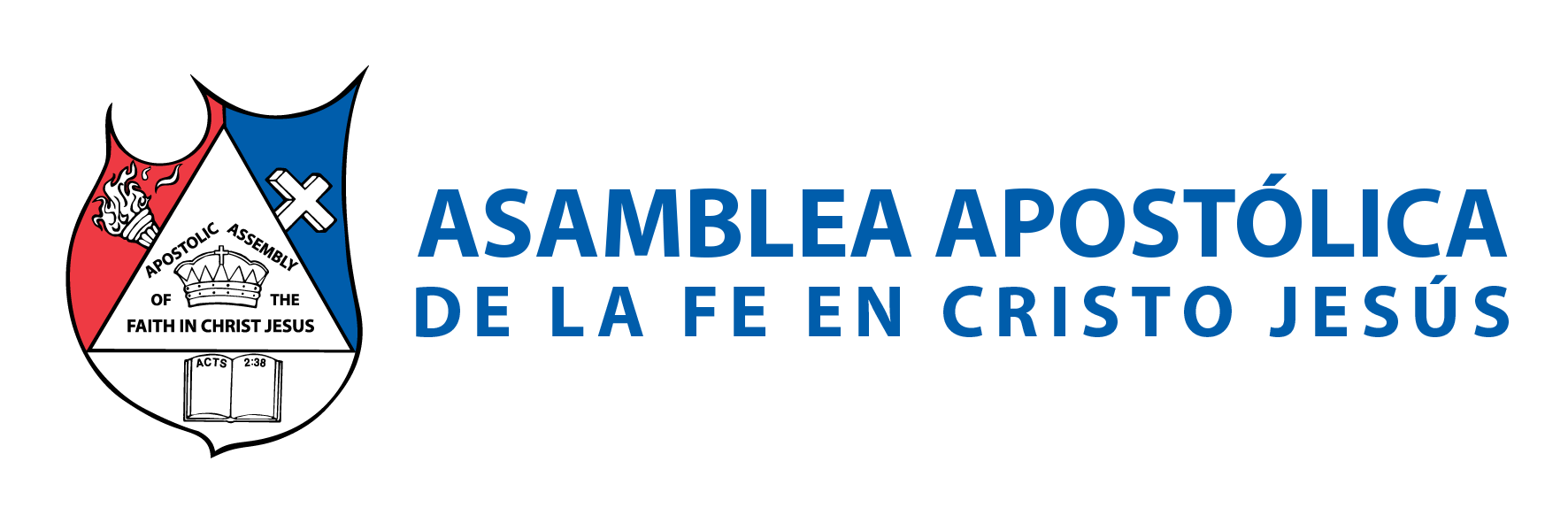 Ejemplo: 
Haber sido líder de grupo de amistad. 
B. Haber sido supervisor. 
C. Ser o haber sido coordinador de zona 
D. Estar involucrado en por lo menos un ministerio. 
E. De preferencia ser ministro ordenado.
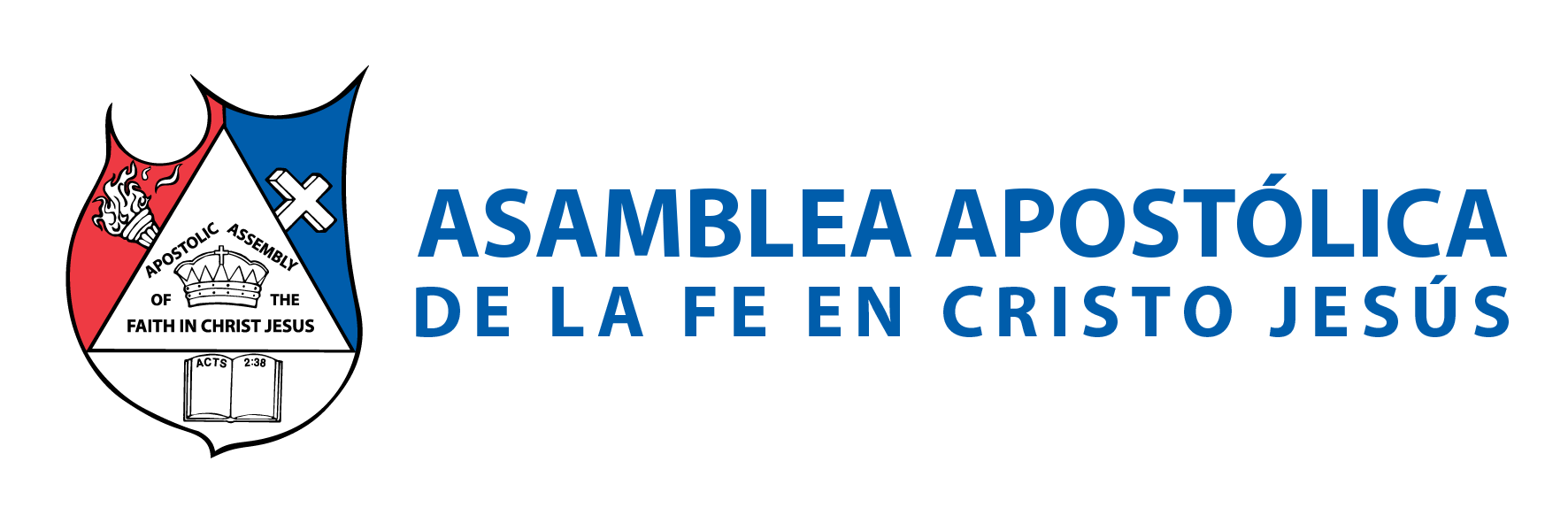 II.- TENER BUEN TESTIMONIO 
Deuteronomio 1:15: 
“Y tomé a los principales de vuestras tribus, varones sabios y expertos, y los puse por jefes sobre vosotros, jefes de millares, de centenas, de cincuenta y de diez, y gobernadores de vuestras tribus”.
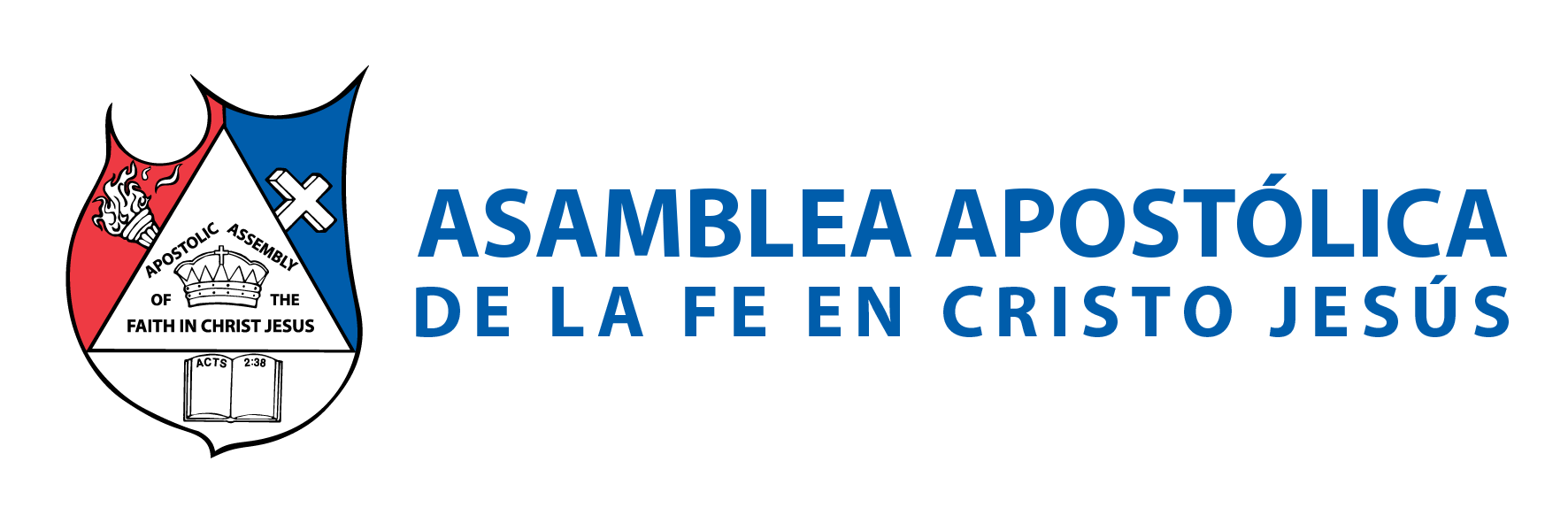 La responsabilidad en una iglesia celular que alcanza los niveles de millares, es una tarea grande. Por ello los líderes de mil o directores de las redes celulares, deberán ser hombres “sabios y expertos”; además de tener buen testimonio en la congregación para poder ejercer autoridad.
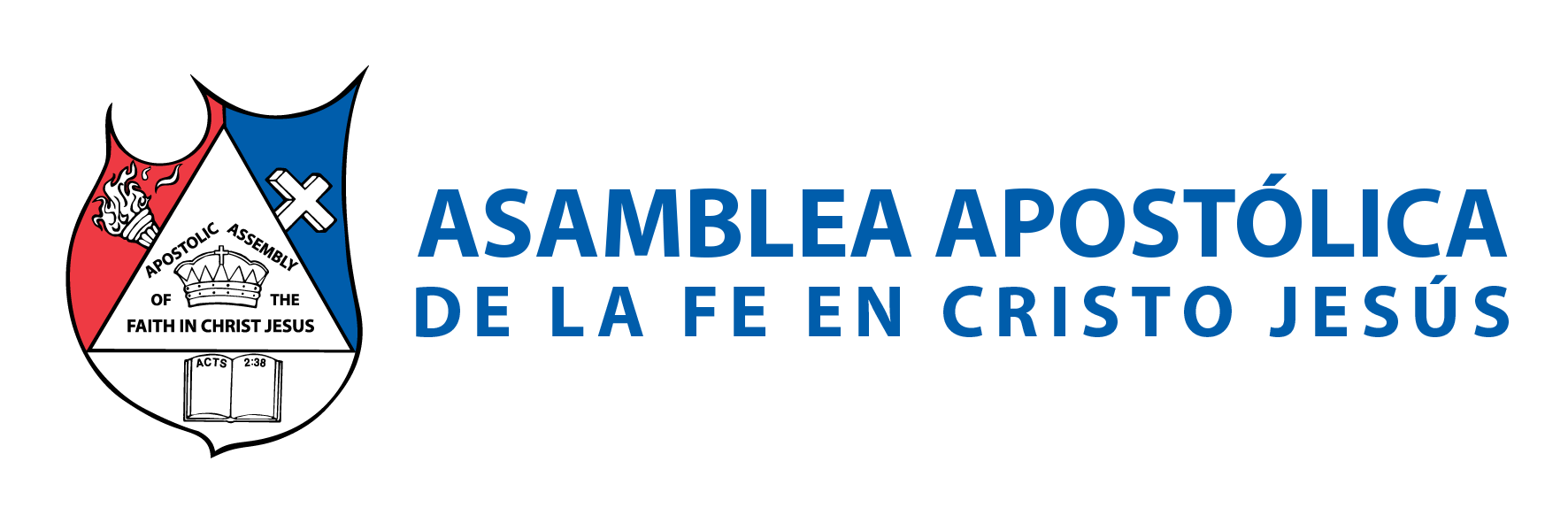 En estos niveles ya que un director de red tiene hasta 1,000 personas a su cargo, su tarea es aún mayor que la de un pastor de una iglesia tradicional; por la cantidad de personas que dirige un distrito de personas. 
Casi similar algunas veces a un distrito de una organización, o sea responsabilidad en número de un Obispo.
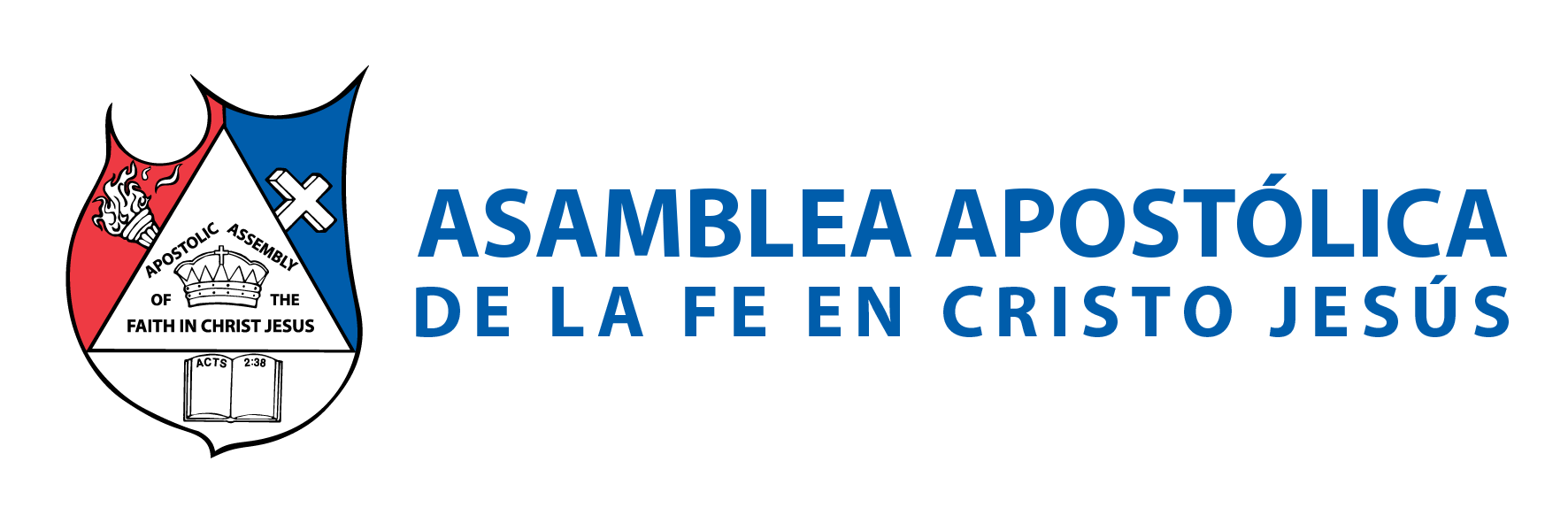 1 Crónicas 28:1:
“Reunió David en Jerusalén a todos los principales de Israel, los jefes de las tribus, los jefes de las divisiones que servían al rey, los jefes de millares y de centenas, los administradores de toda la hacienda y posesión del rey y de sus hijos, y los oficiales y los más poderosos y valientes de sus hombres”.
 2 Crónicas 25:5
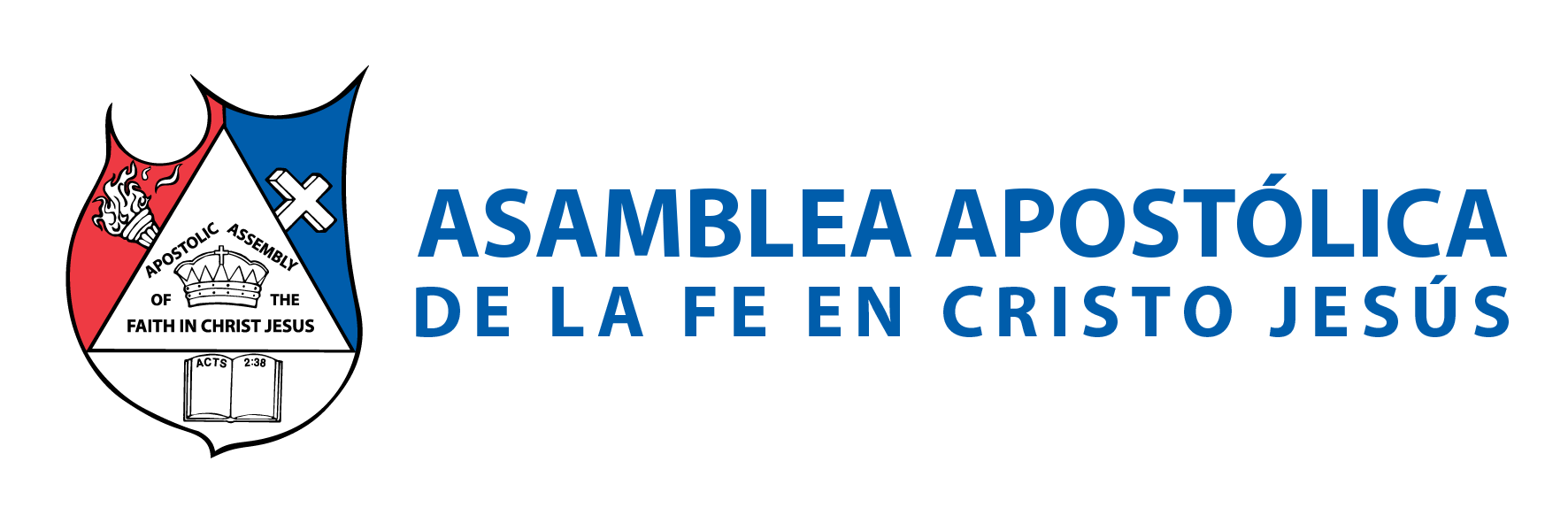 III.- SER MINISTROS ORDENADOS 
1 Crónicas 27:1: 
“Estos son los principales de los hijos de Israel, jefes de familias, jefes de millares y de centenas, y oficiales que servían al rey en todos los negocios de las divisiones que entraban y salían cada mes durante todo el año, siendo cada división de veinticuatro mil”.
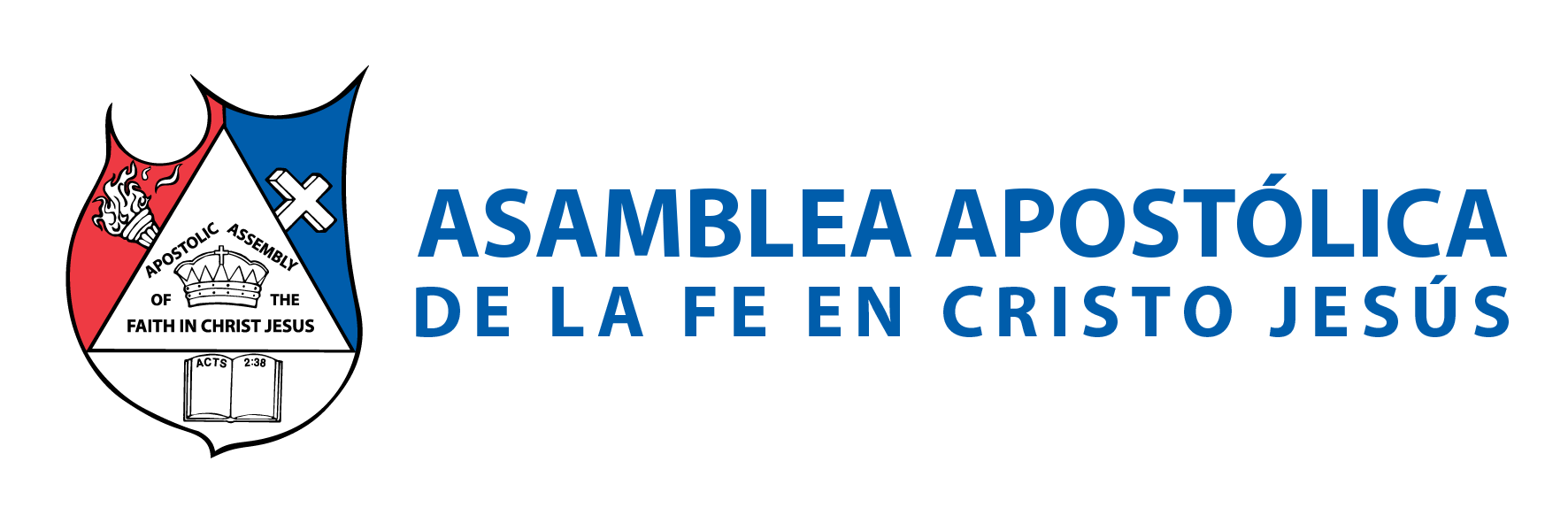 “Servir al rey en todos los negocios”, un director de red tiene infinidad de delegaciones de parte del pastor principal, por ello es pertinente que esta sección de líderes; sean también hombres que ya han sido calificados por la organización de la Asamblea, para tener autoridad para llevar a cabo las diferentes tareas que tendrá que asumir en su nivel de liderazgo.
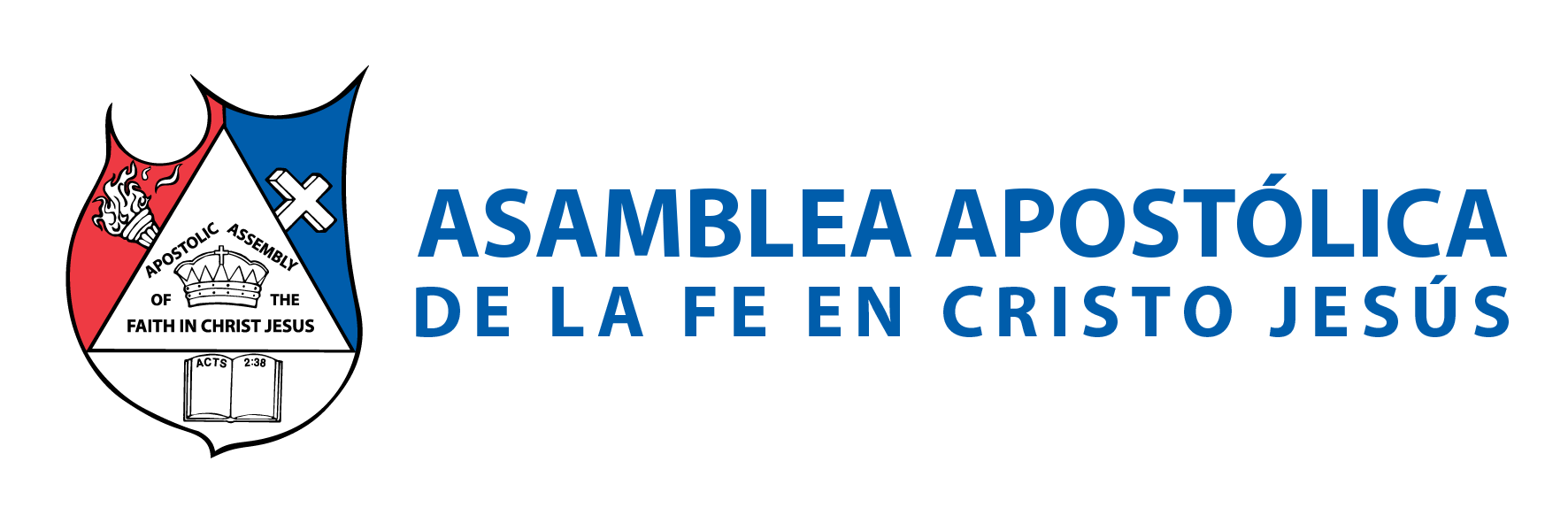 1 Crónicas 29:6: 
“Entonces los jefes de familia, y los príncipes de las tribus de Israel, jefes de millares y de centenas, con los administradores de la hacienda del rey, ofrecieron voluntariamente”.
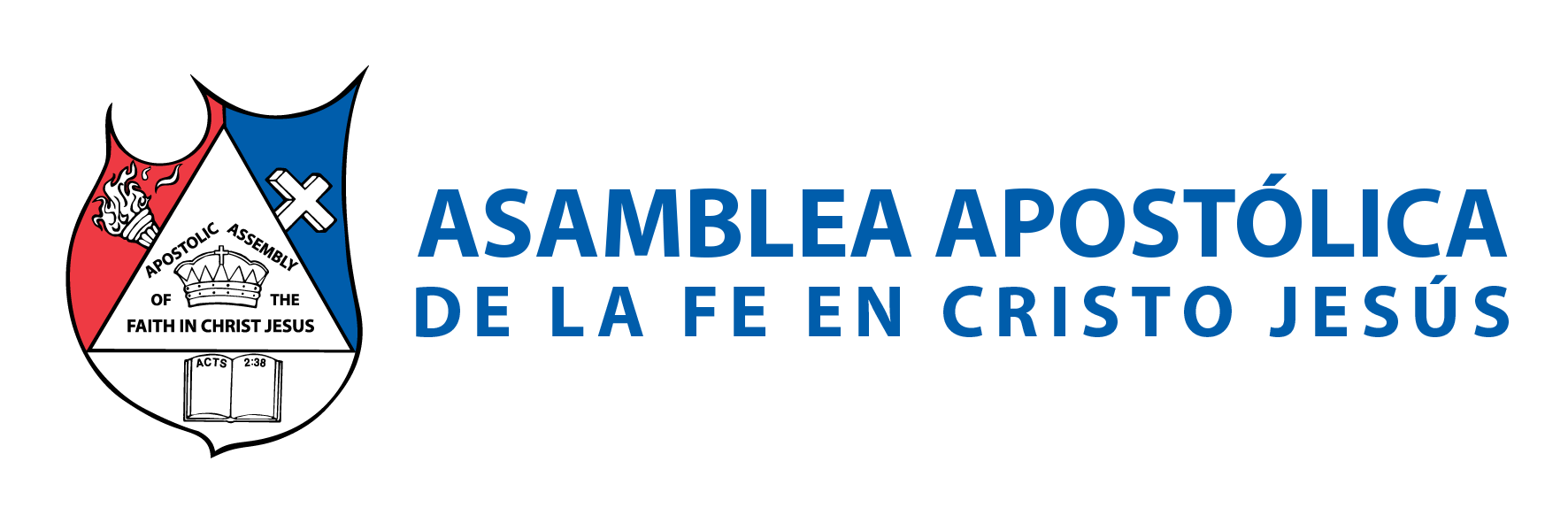 IV.- SER LIDERES DE INTEGRIDAD 
Éxodo 18:21: 
“Además escoge tú de entre todo el pueblo varones de virtud, temerosos de Dios, varones de verdad, que aborrezcan la avaricia; y ponlos sobre el pueblo por jefes de millares, de centenas, de cincuenta y de diez”.
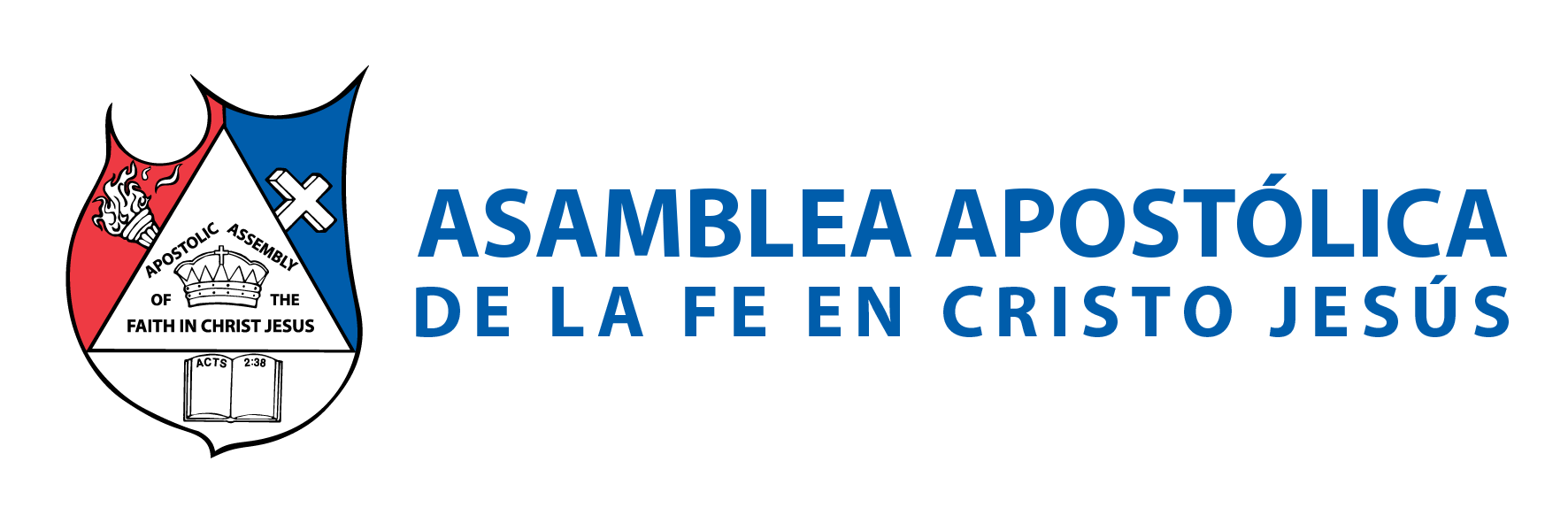 “Que aborrezcan la avaricia”, la integridad es una cualidad de los verdaderos hombres de Dios; y al manejar tanto pueblo, se requiere que sea un hombre no interesado en la recompensa, aunque tienen derecho también del fruto del pueblo. 
Proverbios 27:18: “Quien cuida la higuera comerá su fruto, Y el que mira por los intereses de su señor, tendrá honra”. 
1 Corintios 9:7
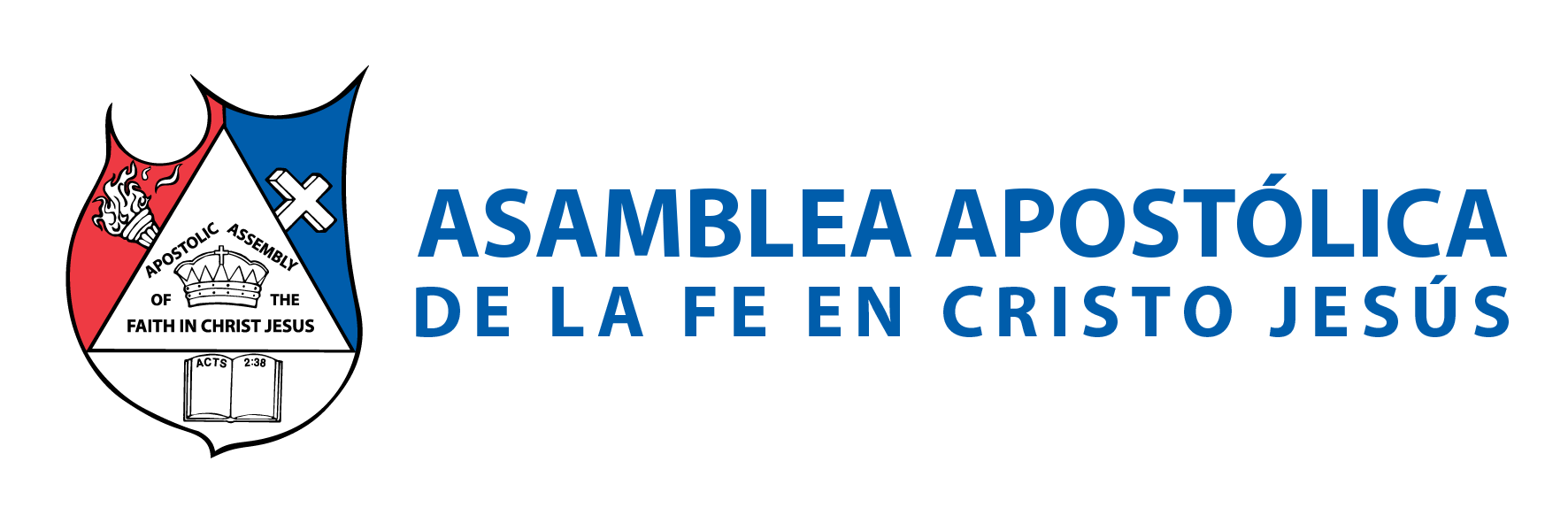 Pero aun cuando Dios le dará a comer del fruto de su trabajo, el menester que su corazón no esté en la ganancia o en la recompensa; ya que su corazón no sería integro en relación a esto. Por eso, el director de red deberá ser fiel mayordomo de lo que el Señor le pone en sus manos; y ser un fiel diezmador a la iglesia del Señor. 
Nota: Estos líderes deberán estar pagados por la iglesia, al menos a medio tiempo; para que puedan desempeñar bien su enorme responsabilidad.
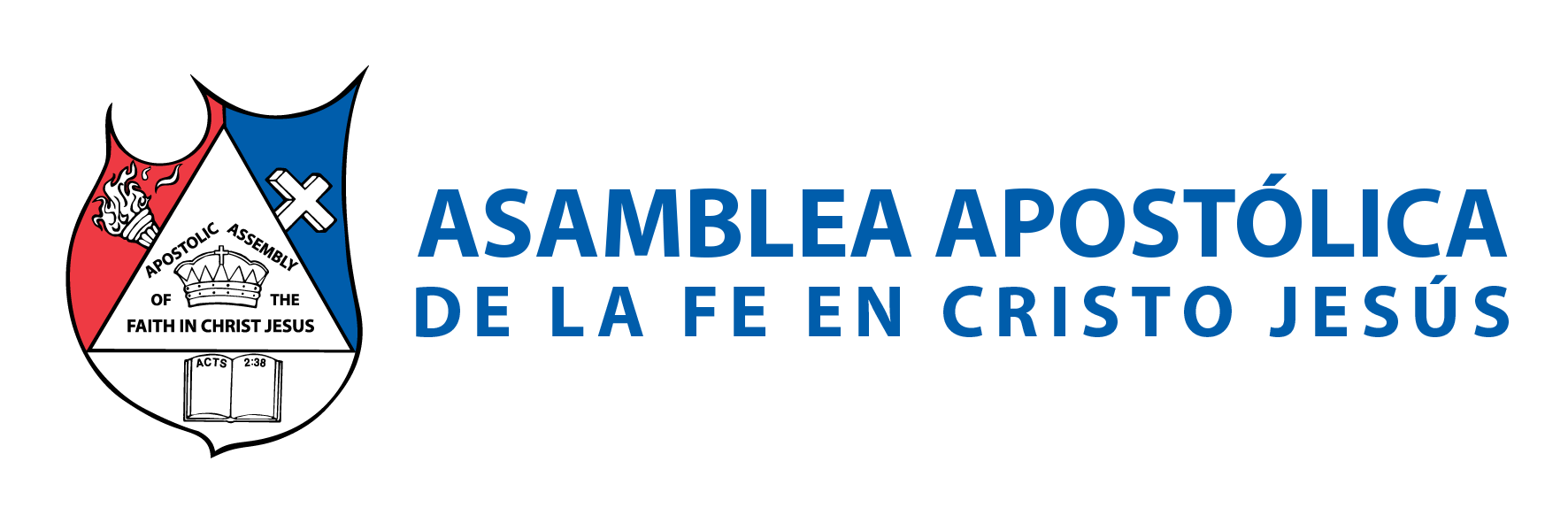 CONCLUSIÓN 
Ser un Director de Red de 100 células no es tarea fácil, se requiere un gran compromiso para llevar a cabo esta tan grande tarea. 
Por eso es muy importante también, que este hombre ame a Dios, a su pastor y a la iglesia de una manera extraordinaria; para poder en medio de tanta tarea mantenerse fiel a su gran responsabilidad.
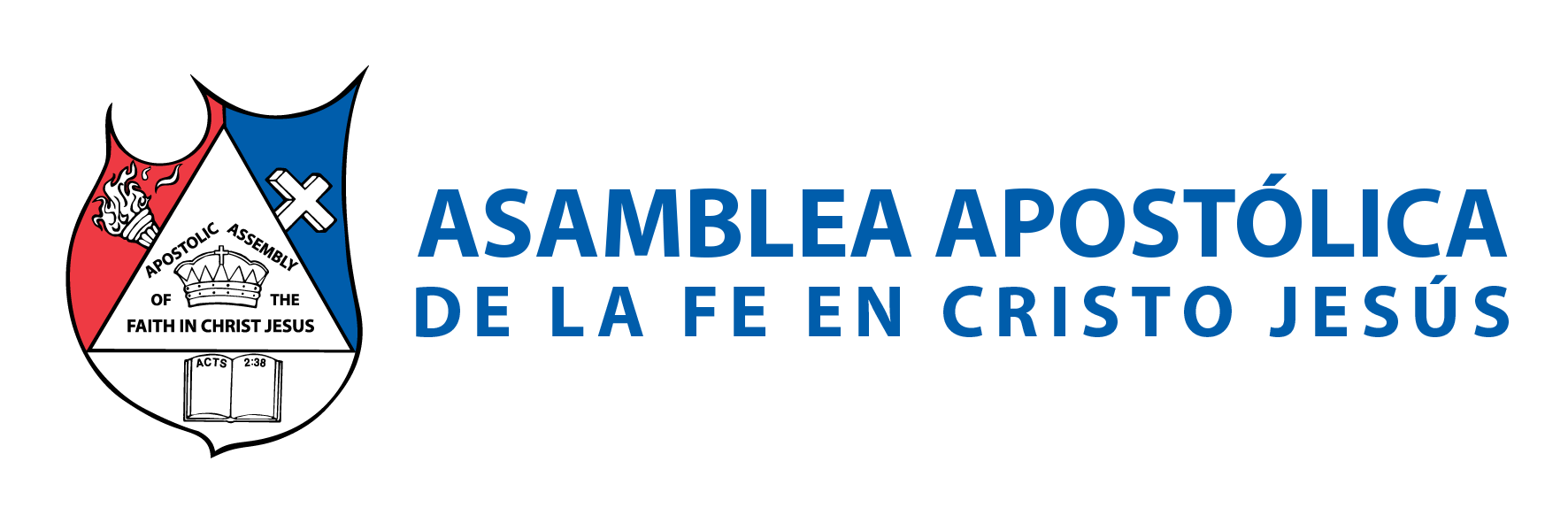 Hebreos 6:10: 
“Porque Dios no es injusto para olvidar vuestra obra y el trabajo de amor que habéis mostrado hacia su nombre, habiendo servido a los santos y sirviéndoles aún”.
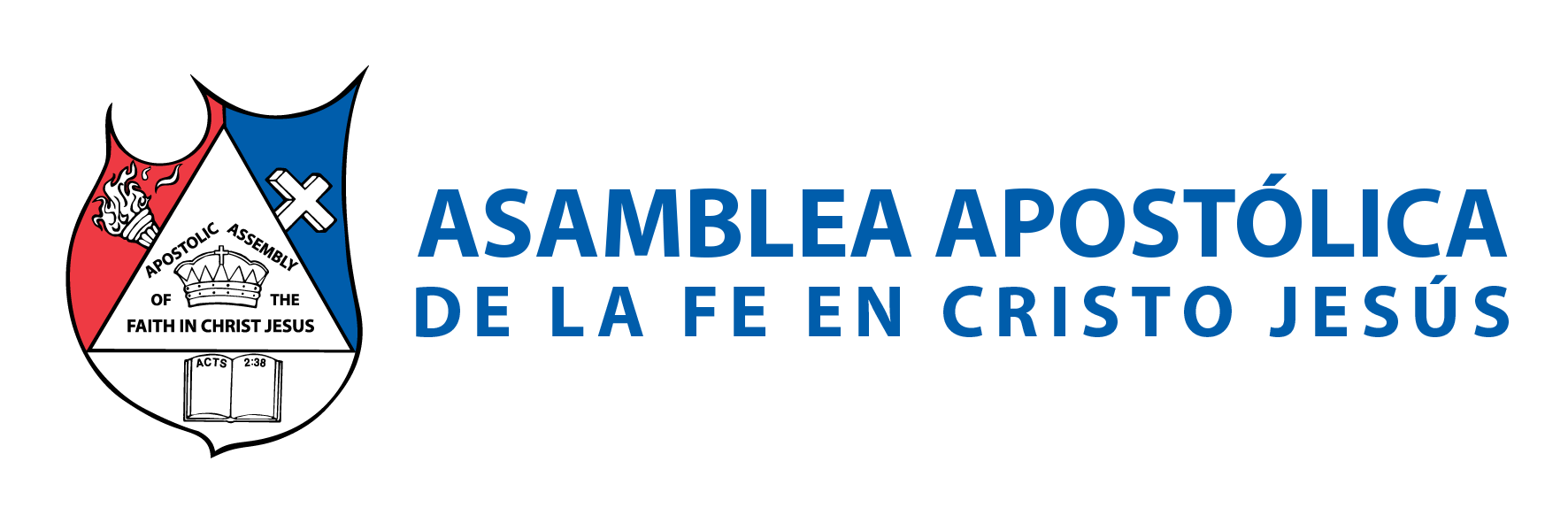